GUM 9
SMEŠNI GLASBENI POSNETKI 
za 4. teden šole na daljavo
živjo, a greva poslušat musko?
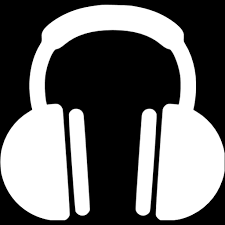 No, jaz predlagam za čas okoli 1. aprila  nekaj smešnih posnetkov. Če pa ti najdeš kakšnega, ki je tebi zelo smešen, pa link pošlji sošolcem in meni 
Je pa treba upoštevati en pogoj: 
     SMEŠNA MORA BITI GLASBA, NE ZGOLJ PRIZORI NA VIDEOPOSNETKU!
 / čeprav so predvsem ti zelo smešni,  /
Zato je najbolje, da poslušaš brez slike in zraven delaš kaj drugega, na primer uganke in križanke.
Vse jasno? Torej, posnetki so na naslednji drsnici, začnimo! 
https://www.youtube.com/watch?v=Nxgm27oWu3s
https://www.youtube.com/watch?v=CwzjlmBLfrQ
https://www.youtube.com/watch?v=BLXwpGCn2KQ
https://www.youtube.com/watch?v=msSc7Mv0QHY
https://www.youtube.com/watch?v=4QnPNleGIgE
https://www.youtube.com/watch?v=HFrsBMXipDk
https://www.youtube.com/watch?v=vXuUPcfloQs
https://www.youtube.com/watch?v=9Vt-LyL_wqI
https://www.youtube.com/watch?v=8FmhGQULe4Q